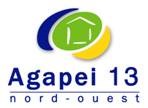 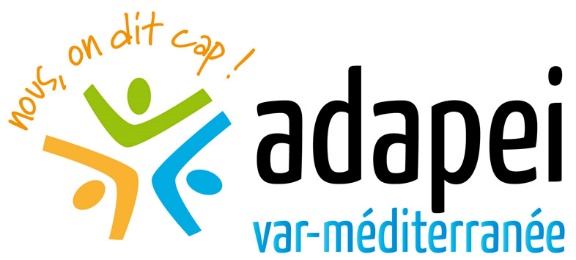 AGORAS ARS 3 NOVEMBRE 2016
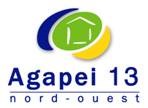 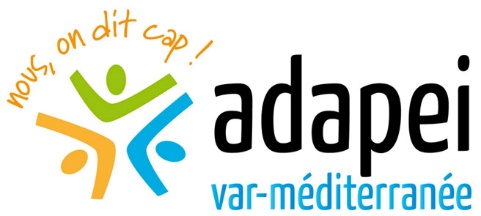 L’accompagnement du changement pour une application effective des RBPP au sein des ESMSFrançois BALLESTA – Pascale MIGNOT
CONTEXTE
MAS Ouverture 2012 (dans le cadre de la fongibilité asymétrique) pour accueil de personnes présentant un handicap psychique
Pas de places dédiées spécifiquement  à l’autisme
Diagnostic d’autisme posé par l’équipe mobile des Makaras pour 11 résidents, évaluation en cours pour 5 résidents
IME. Ouverture en 1959 pour l’accueil de personnes déficientes intellectuellement sans autres précisions.
120 places pour des usagers de 6 à 20 ans et plus. Depuis janvier 2016, 8 places renforcées pour l’accompagnement de personnes présentant un TED/TSA. 
15 enfants et adolescents diagnostiqués TED/autistes.
Personnes accueillies
Tout public présentant comme déficience principale un trouble des fonctions cognitives. Hétérogénéité des publics liée aux âges et à la variété des étiologies et troubles existants.
Obligation d’envisager des projets très individualisés avec la mobilisation de ressources internes et externes à l’IME
Accueil de 11 personnes présentant TSA/TED précédemment hospitalisées en service psychiatrique  ou exclues de structures médicosociales, la structure accueillant au total 63 personnes, dont une majorité présentant un handicap psychique .
Période d’hospitalisation allant de 2 ans à 39 ans pour les personnes diagnostiquées autistes.
EQUIPE D’ENCADREMENT
IME Les Cyprès








Equipe éducative 68 % 
Equipe thérapeutique 11%  
Enseignants 18 %
Fonction sociale 2%
52% du personnel à plus de 10 ans d’ancienneté
Mas des Acacias
Moyenne d’âge : 40 ans
60% personnel arrivé en 2012
40% arrivé après 2012
La mise en œuvre effective des RBPP
Pilotage du directeur ( Formateur au corpus commun des connaissances actualisées sur l’autisme. 2012. EHESP).
La résistance initiale aux RBPP.
Les prérequis (Une éthique individuelle et collective. Un PE fédérateur, les soutiens aux équipes)
Le pari « gagnant/gagnant ». 
La diffusion (Valorisation des savoirs, Progressivité en fonction des problématiques de terrain).
La transformations des RBPP en outils opérationnels pour les équipes.
L’entretien régulier des RBPP.
Pilotage du Directeur Adjoint
Déclinaison de 8 RBPP dont « ACCOMPAGNEMENT DE QUALITE DES PERSONNES AVEC  AUTISME OU AUTRES TROUBLES ENVAHISSANTS DU DEVELOPPEMENT »                          
5 groupes de travail (qui correspondent à 5 unités de vie et ne concernent donc pas que des personnes autistes) animés par un Educateur Spécialisé comprenant tous les professionnels d’une unité et une IDE
Bilan pour chaque recommandation des attentes et des réalisations de La MAS
Proposition d’amélioration pour chaque recommandation par les groupes de travail
Réunions de synthèse des travaux et validation des axes d’amélioration
Mise en œuvre de la mesure n°6 du plan autisme portant sur l’évolution de l’offre des ESMS
Pilotage de l’évaluation par Responsable d’Unité Intervention Sociale au Mas des Acacias et par le Directeur à l’IME des Cyprès
9 domaines évalués
Mise en œuvre de la mesure n°6 du plan autisme portant sur l’évolution de l’offre des ESMS
Mise en œuvre de la mesure n°6 du plan autisme portant sur l’évolution de l’offre des ESMS
CONCLUSION
A L’IME des Cyprès
Les points forts
Une bonne maitrise collective des RBPP.
Une utilisation ancrée dans les pratiques quotidiennes.
Les difficultés rencontrées.
Le poids de l’histoire et des idéologies. 
Le manque de moyens.
Des outils d’évaluation mal connus.
A la MAS des Acacias
Les points forts :
La formation des personnels
La dynamique participative pour l’appropriation.
Les difficultés rencontrées :
Le temps nécessaire à l’évaluation et à la validation des axes d’amélioration sans pénaliser l’accompagnement quotidien.
Des outils d’évaluation insuffisamment connus et maîtrisés